MosquitoesWalter Kuse drew this picture of a Mosquito.
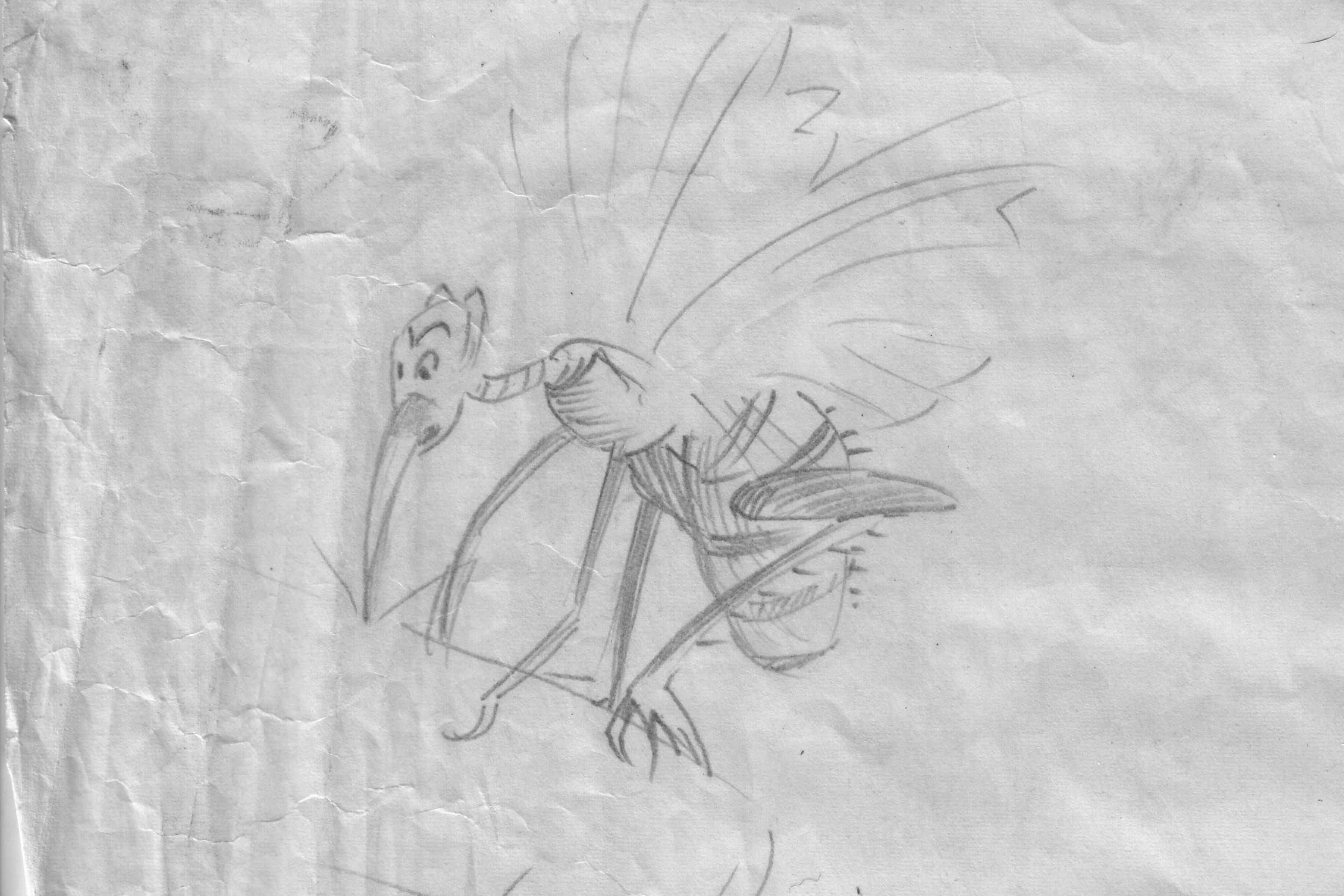 A Mosquito on Fruit
A Male Mosquito(Note the furry antennae.)
A Young Mosquito in Water
A Mosquito Stinging Through Clothing